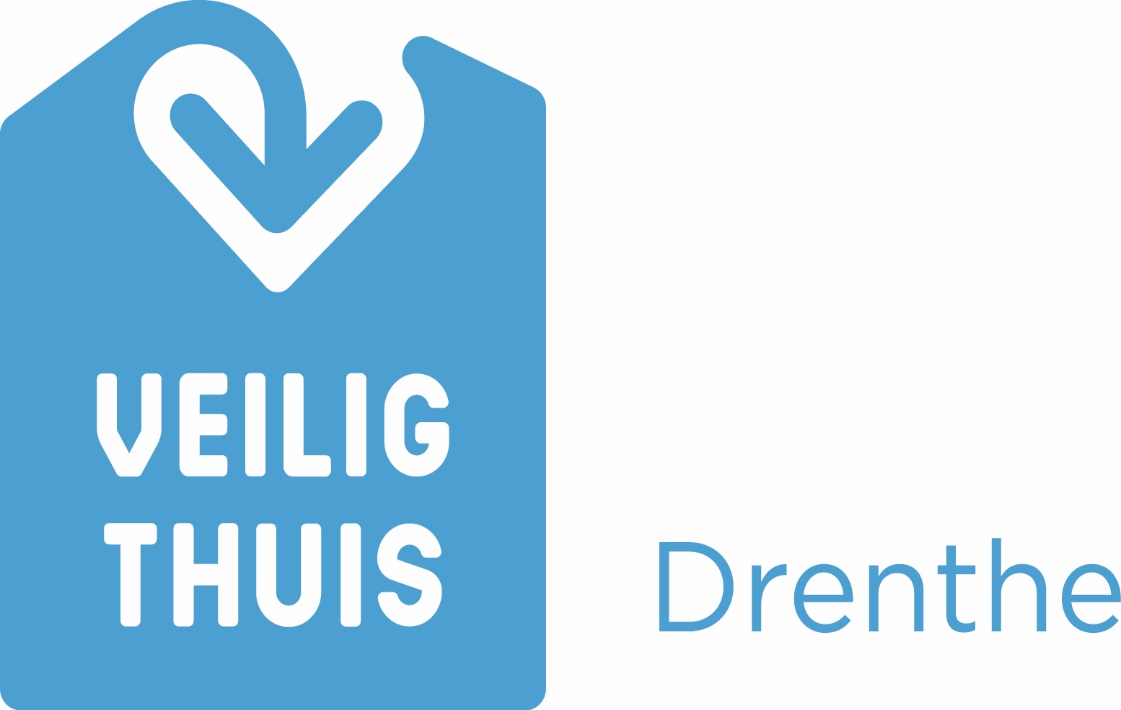 Kennisquiz
huiselijk geweld & kindermishandeling
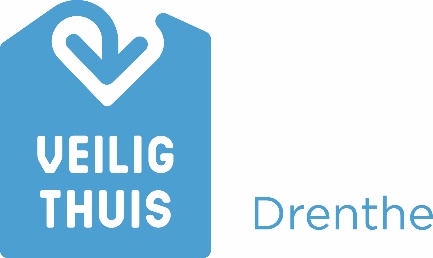 Huiselijk geweld vindt altijd plaats achter de voordeur
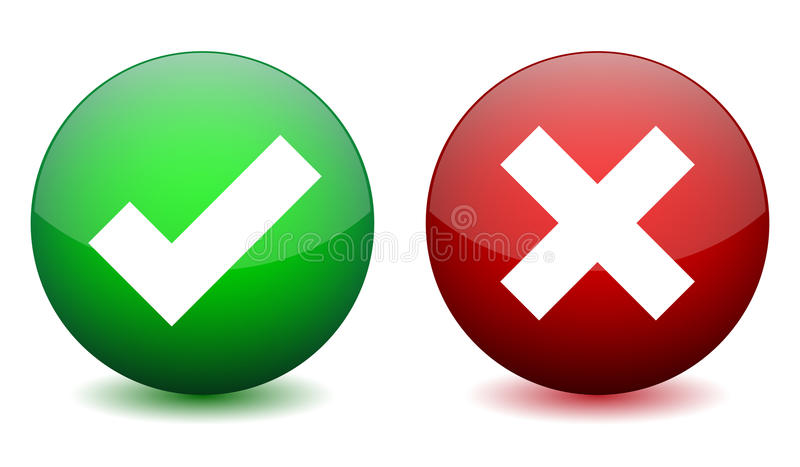 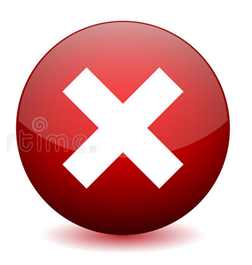 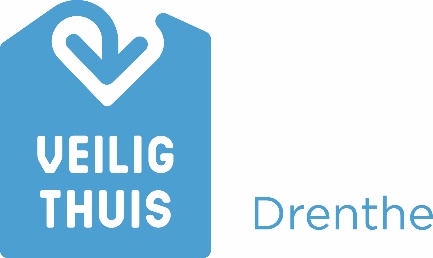 NEE: Huiselijk geweld is: “ Geweld dat door iemand uit de huiselijke kring van het slachtoffer is gepleegd”
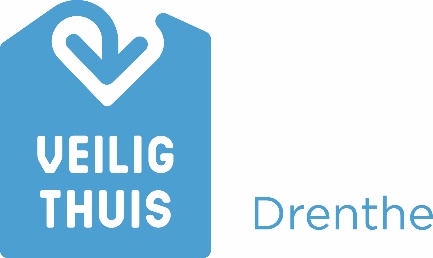 Een week je partner doodzwijgen na een ruzie is een vorm van huiselijk geweld
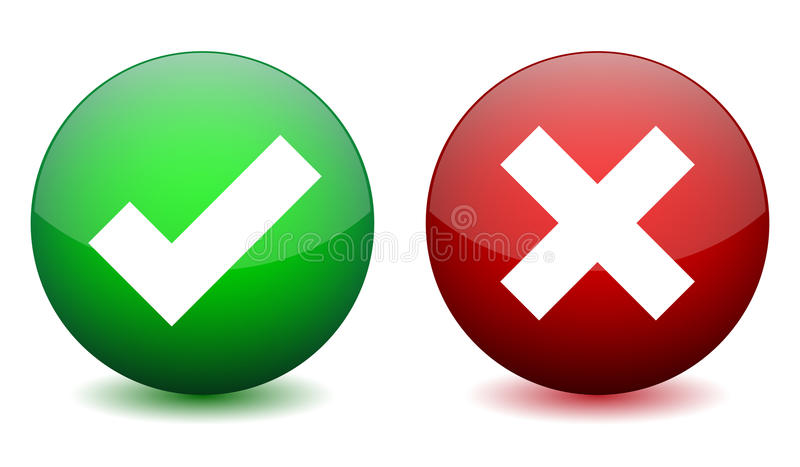 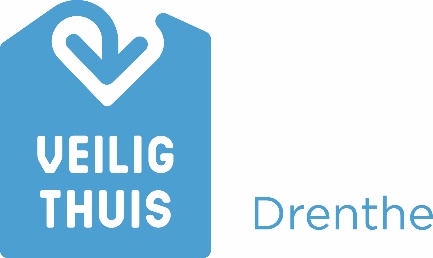 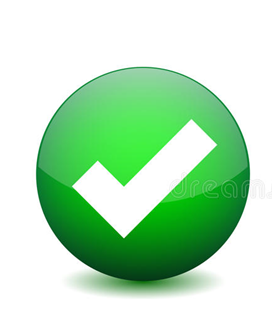 JA: is psychisch geweld
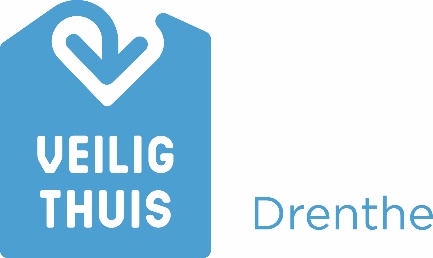 Je  demente vrouw van 78 opsluiten in de slaapkamer als je boodschappen gaat doen is huiselijk geweld
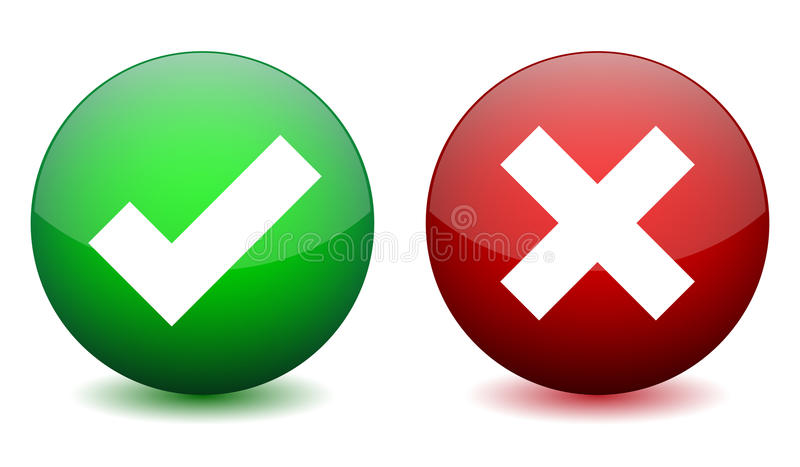 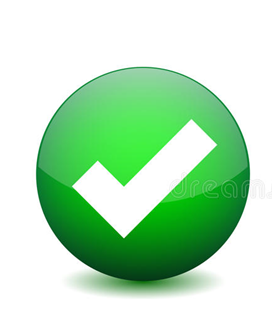 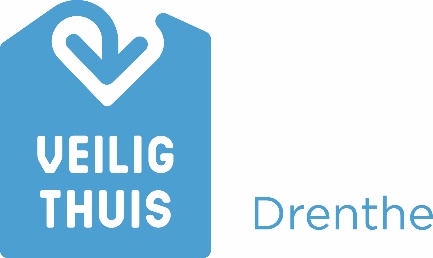 JA: Valt onder ouderenmishandeling
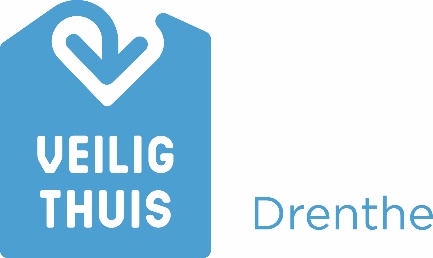 Eén keer je ouders verrot schelden als je iets geweigerd wordt is huiselijk geweld
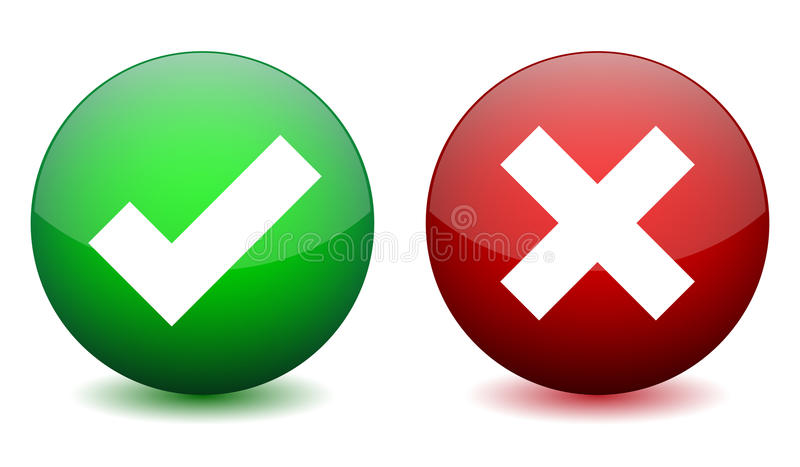 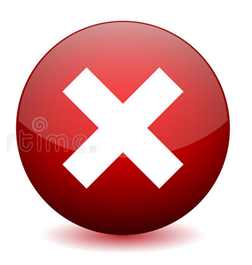 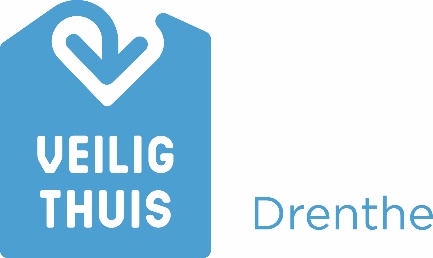 NEE: Het betreft een incident
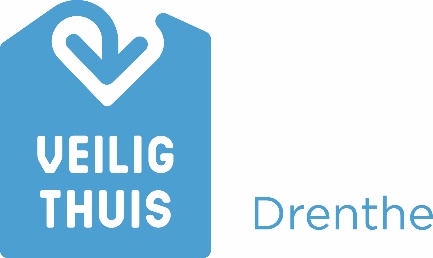 Hoeveel kinderen zijn jaarlijks slachtoffer van huiselijk geweld?
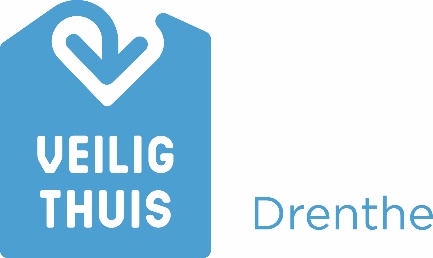 119.000 kinderen
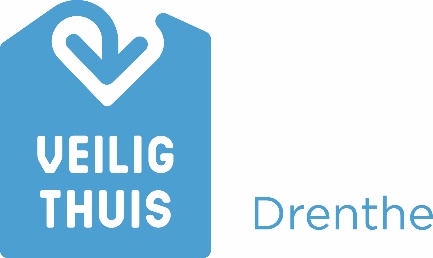 Tegen je zin uitgehuwelijkt worden is in sommige landen heel gewoon. Is dit huiselijk geweld ?
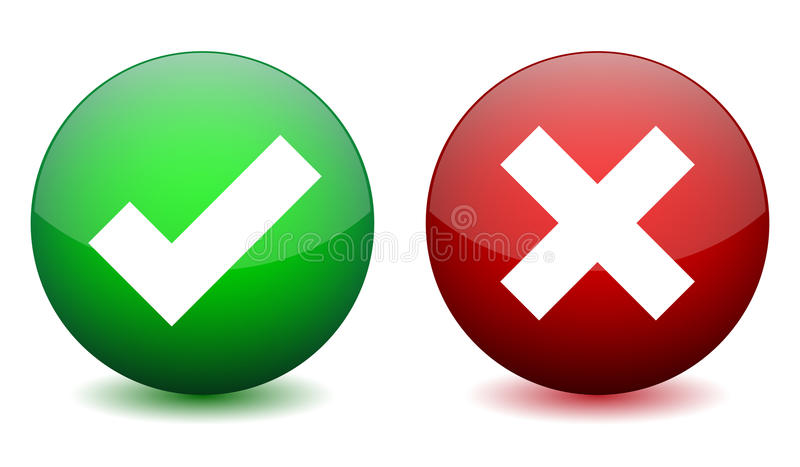 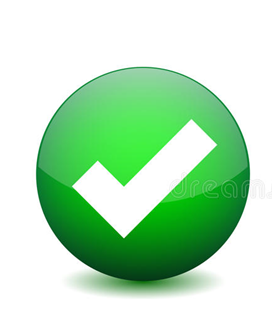 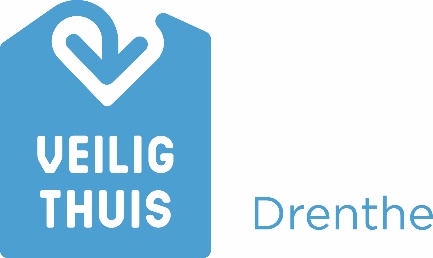 JA; Val onder schadelijke traditionele praktijken
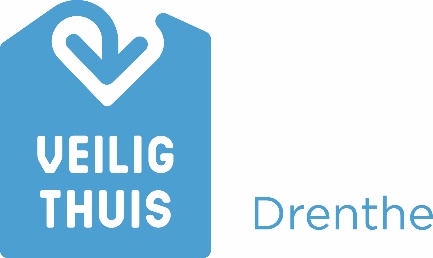 De gevolgen van huiselijk geweld kun je altijd zien
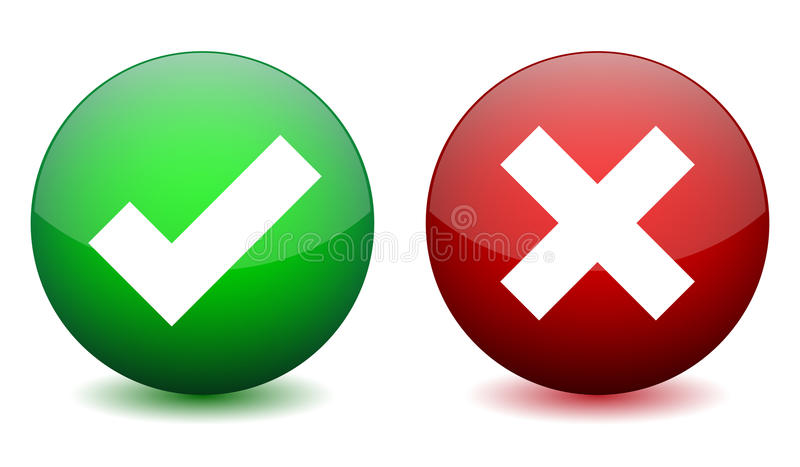 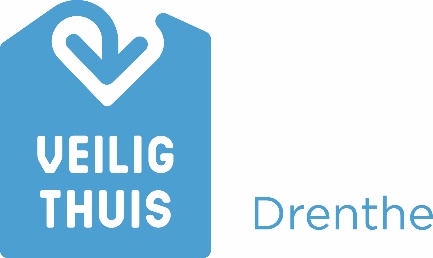 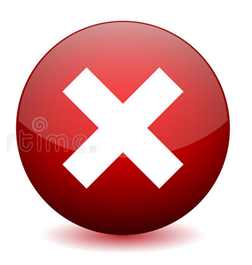 NEE: Niet als het gaat om; psychische signalen, lichamelijke signalen, signalen in gedrag
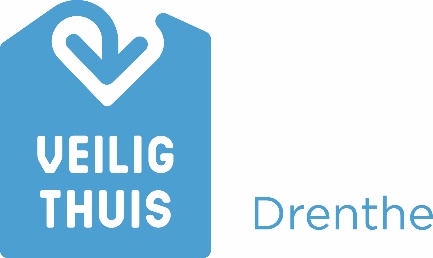 Mannen zijn altijd daders, vrouwen zijn altijd slachtoffers
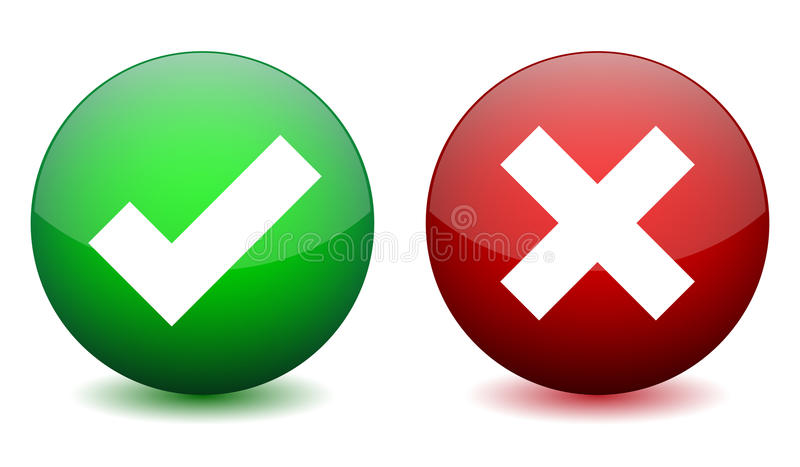 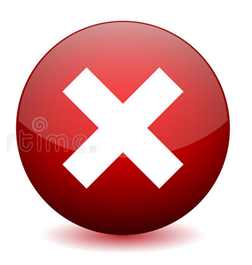 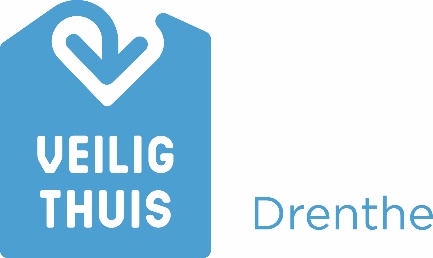 NEE: In de meeste gevallen is er sprake van een (verstoorde) relatiedynamiek
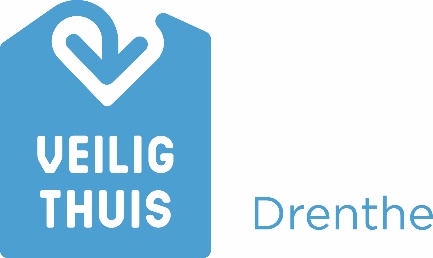 Praten is een belangrijke eerste stap bij het stoppen van huiselijk geweld
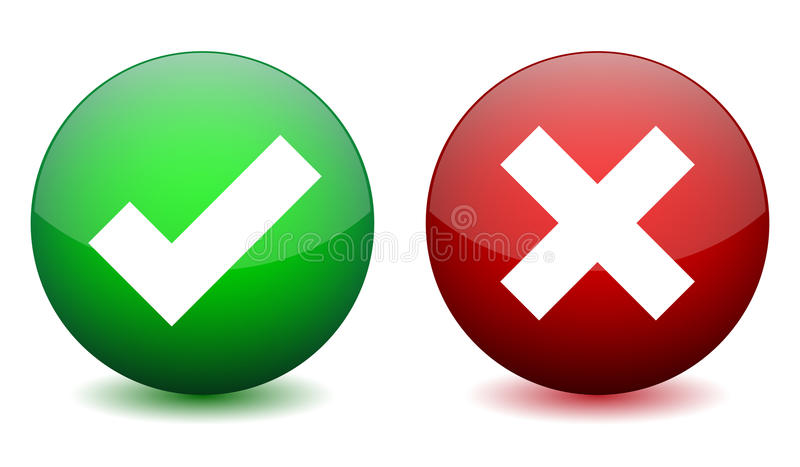 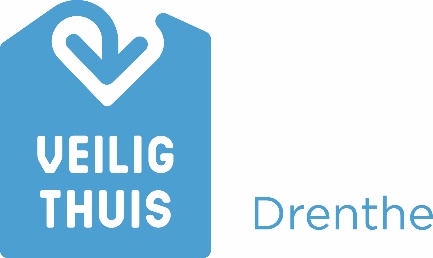 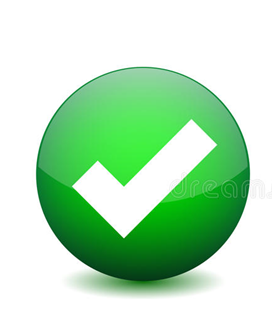 JA: door erover te praten wordt het geheim doorbroken en kan hulp starten.
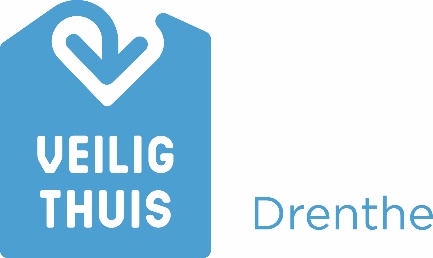 Huiselijk geweld komt alleen voor binnen arme gezinnen.
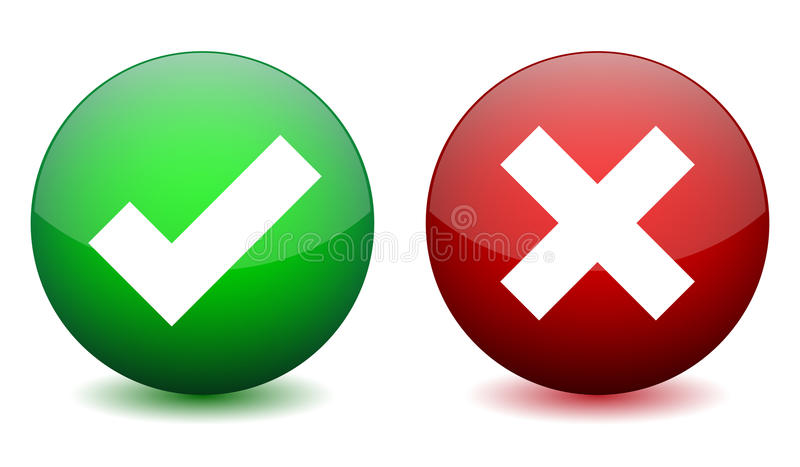 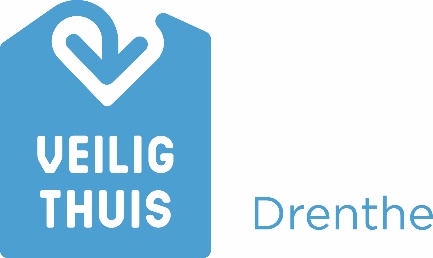 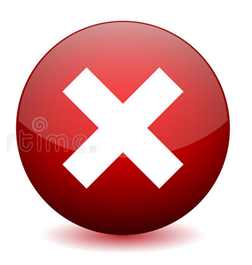 NEE: huiselijk geweld komt in alle lagen van de bevolking voor (rijk, arm, allochtoon, autochtoon, in de stad, op het platteland, etc)
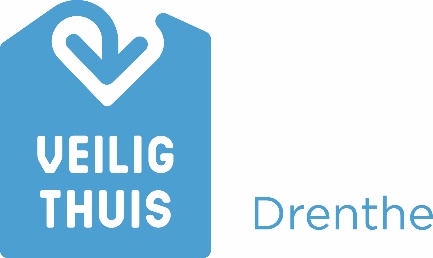 Huiselijk geweld kan je het beste binnen de familie oplossen
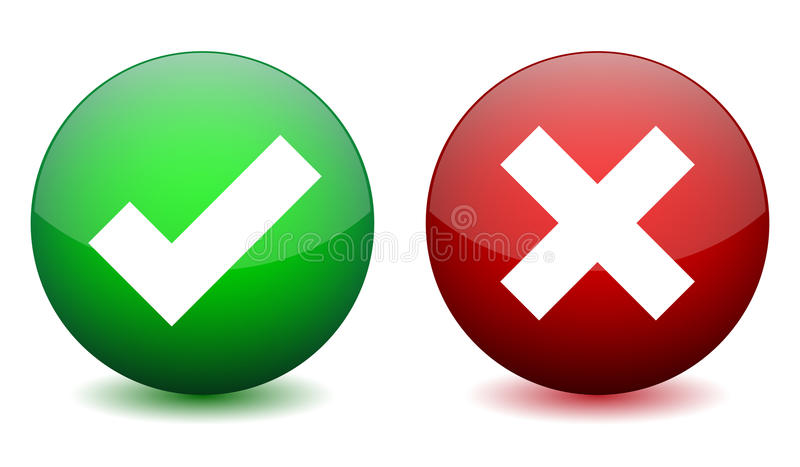 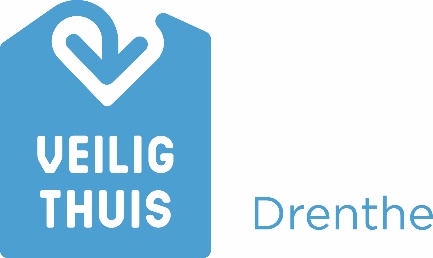 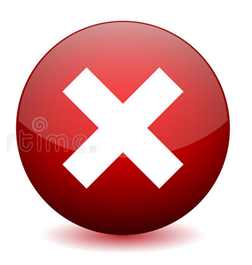 NEE: Binnen het gezin is er sprake van relatiepatronen die zonder hulp van een professional erg moeilijk te doorbreken zijn.
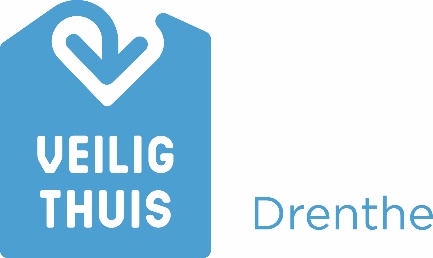 Als kind getuige zijn van huiselijk geweld is even schadelijk als zelf geslagen worden
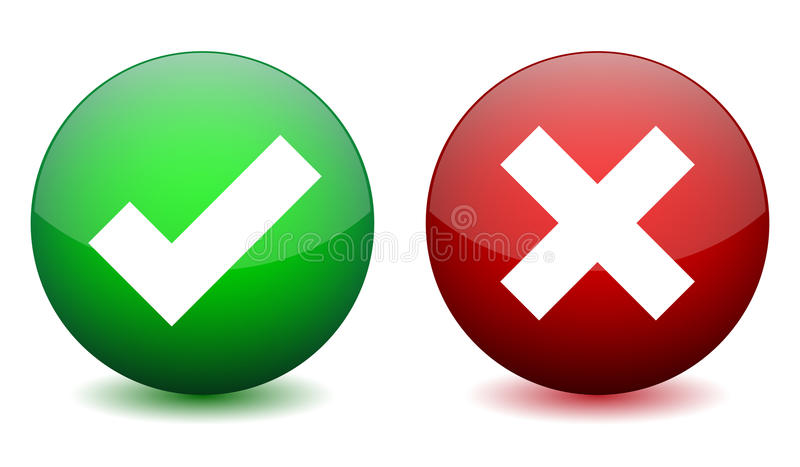 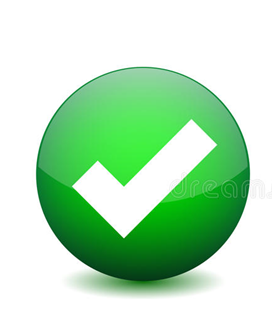 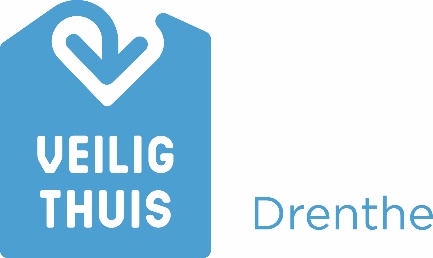 JA: De schade van het getuige zijn van geweldtussen de ouders is vergelijkbaar met de schade die een kind oploopt door directe mishandeling.
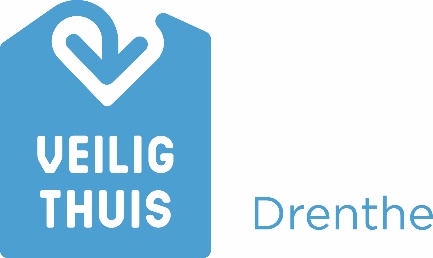 Huiselijk geweld is de meest voorkomende vorm van geweld in onze samenleving.
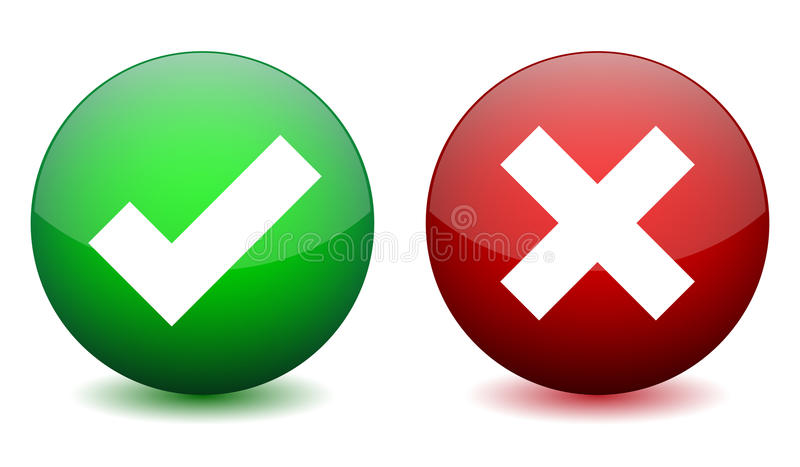 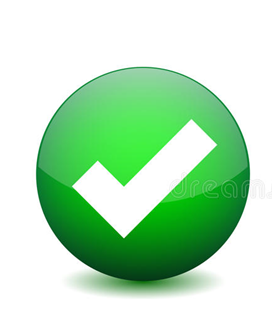 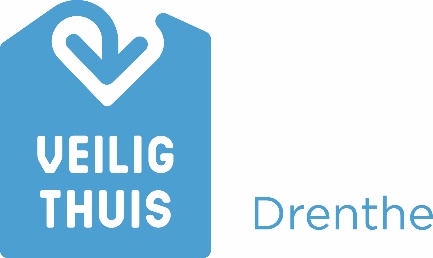 JA: 45% van de Nederlandse bevolking heeft er ooit in zijn of haar leven mee te maken gehad.
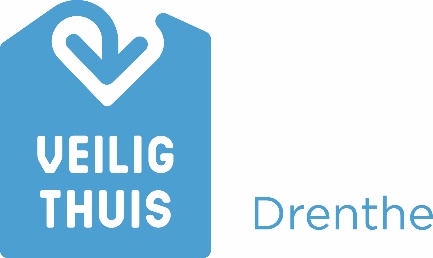 Per jaar zijn er meer dan 400.000 incidenten van huiselijk geweld en kindermishandeling.
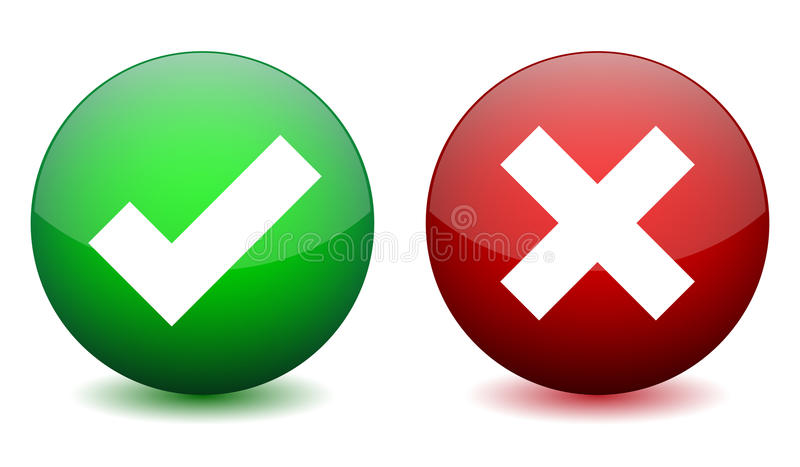 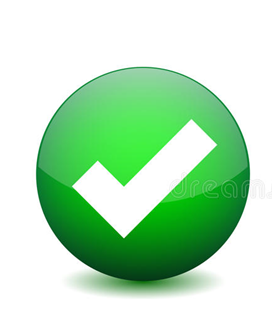 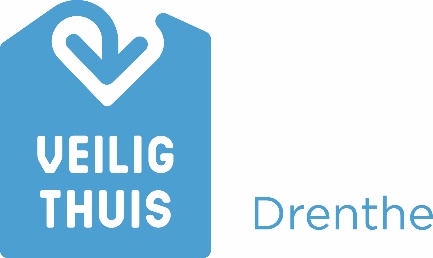 JA: Er zijn per jaar ongeveer 500.000 incidenten van huiselijk geweld en kindermishandeling.
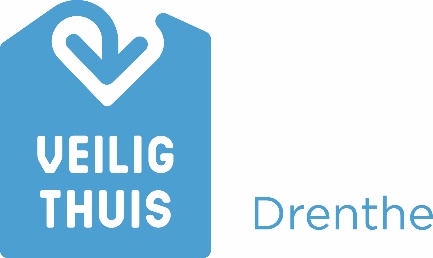 De pedagogische tik is bij wet verboden
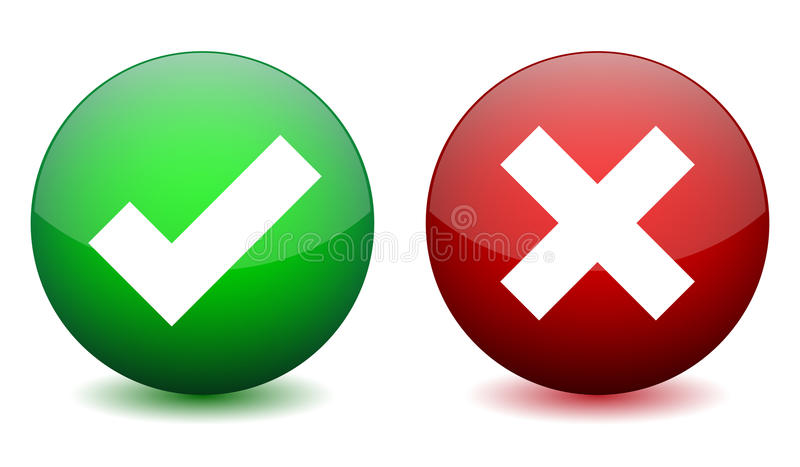 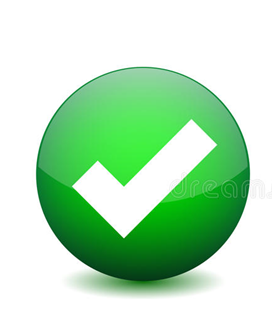 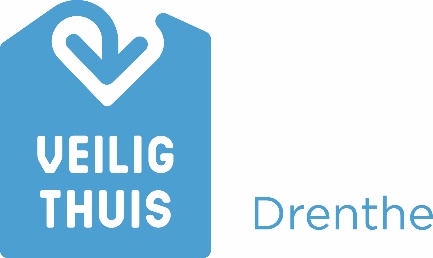 Ja, sinds april 2006
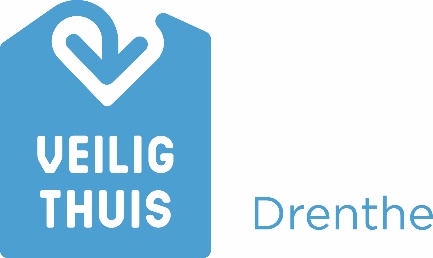 Kinderen die getuige zijn van huiselijk geweld lopen een grotere kans zelf dader te worden dan kinderen die geen getuige zijn geweest
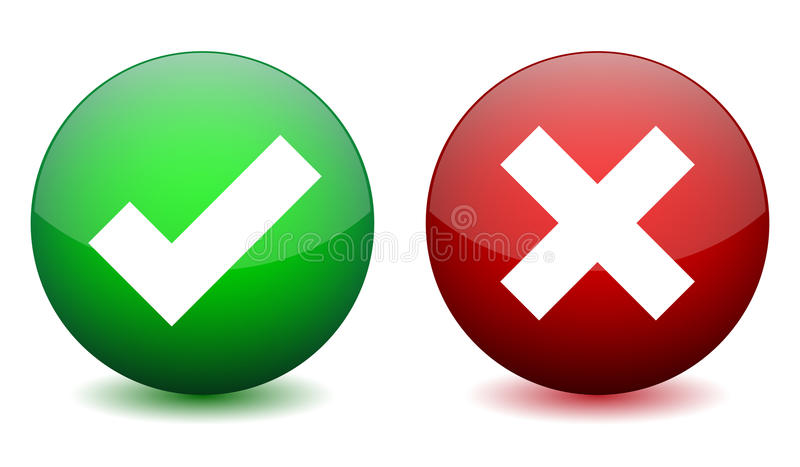 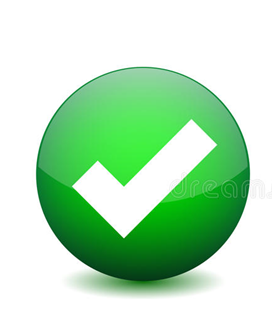 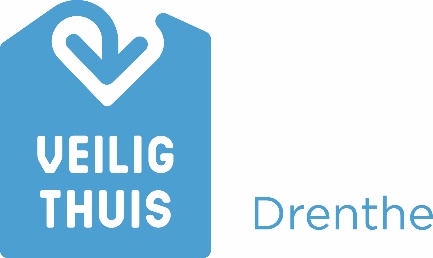 JA:  Door de verkeerdere voor beelden. “Wel geleerd hoe het niet moet, niet hoe het wel moet/ook kan”
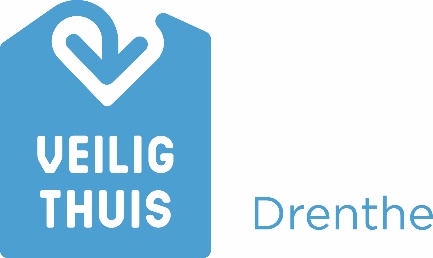 50% van alle huiselijk geweld zaken wordt gemeld bij de politie
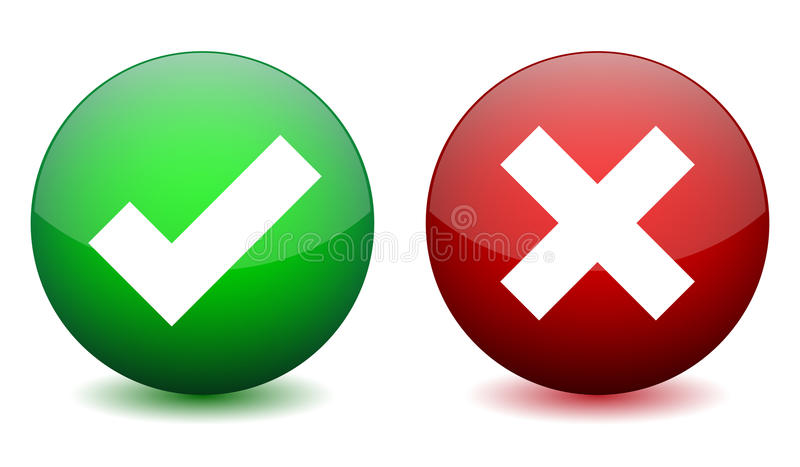 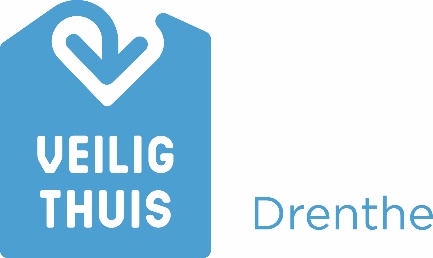 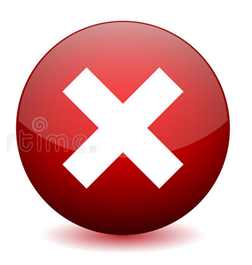 Niet waar, 12% wordt gemeld bij de politie. (Schaamte, angst, taboe, niet willen dat de relatie stopt maar wel dat het geweld stopt, etc)
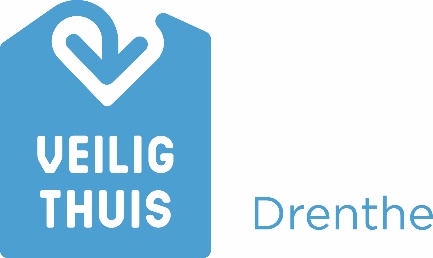 Wat zijn de Stappen van de meldcode?
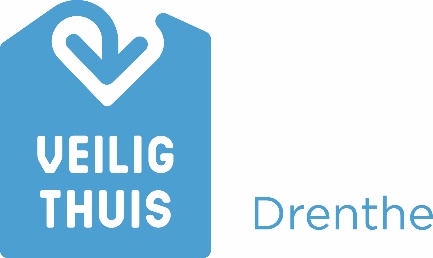 Signaleren, consulteren, bespreken, wegen, beslissen